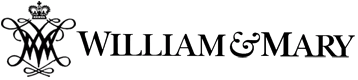 UCognito: Private Browsing without Tears
Meng Xu, Yeongjin Jang, Xinyu Xing, Taesoo Kim, and Wenke Lee
Present by Zhang He
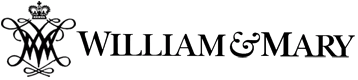 Keywords
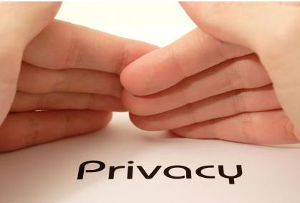 Privacy
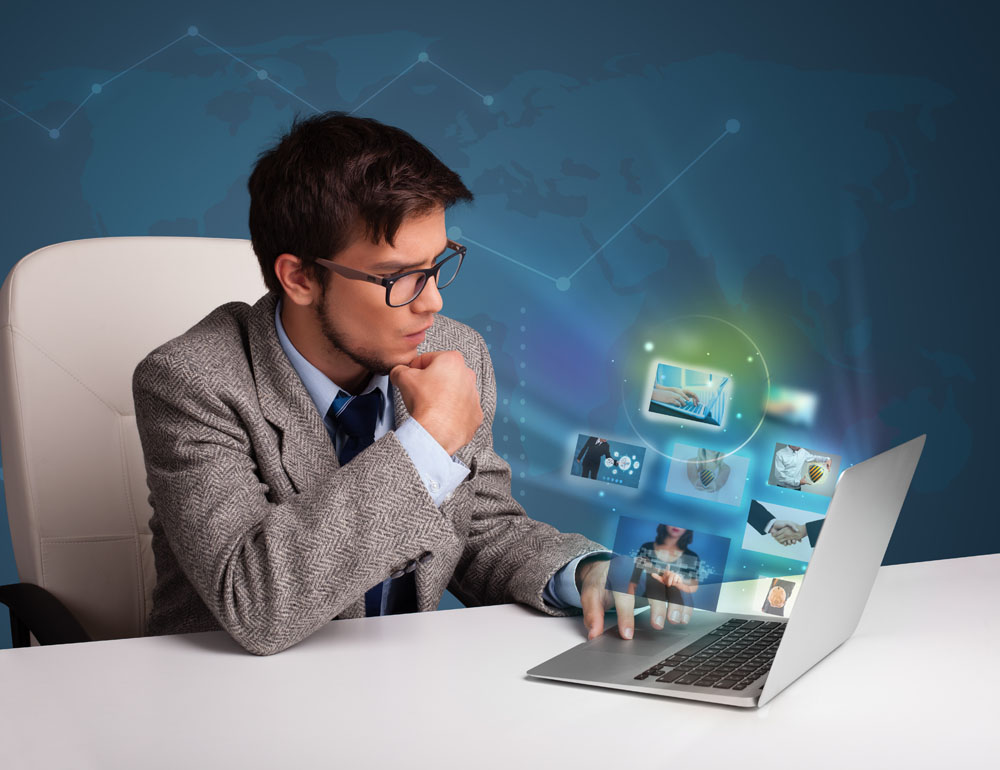 Browser
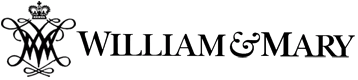 Private Browsing
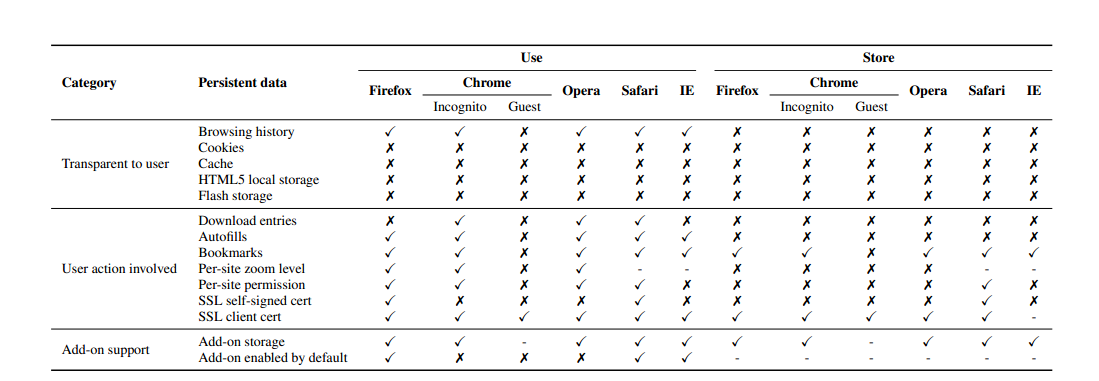 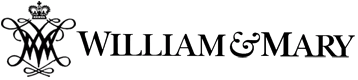 Privacy Goals
Stealthiness: should not be stored
Freshness: persistent data should not be used
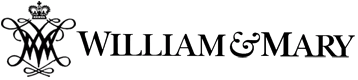 Overview
Research Problem
Existing Problem and Motivation
Major research
Uverifier
Ucognito
Evaluation
Conclusion
Quiz
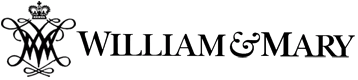 Chrome and FireFox
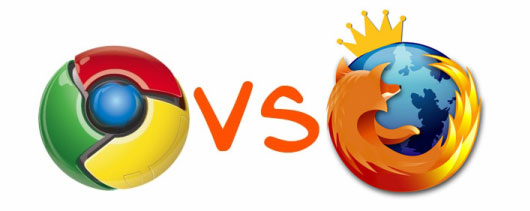 How do they support the private browsing?
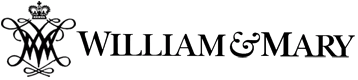 Complexity to implement
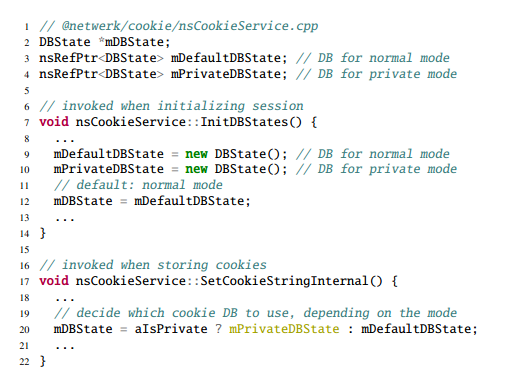 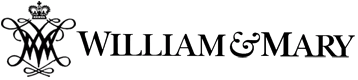 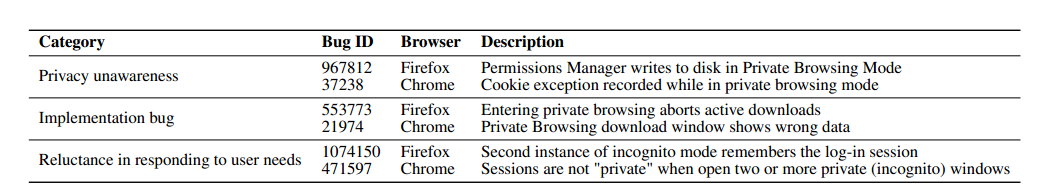 Bug report samples related to private mode implementation in Firefox and Chrome.
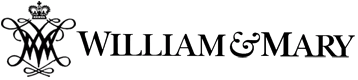 Limitation
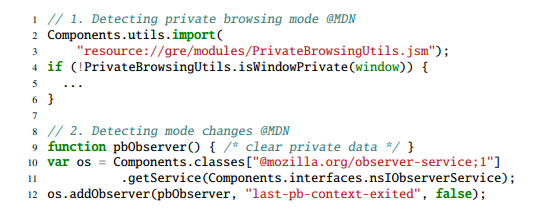 Each add-on has to take a special care on private mode
This amount of complexity results in many privacy issues in popular add-on.
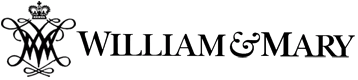 Caveat Interface for Add-on
FireFox: takes the approach of manual app re-view
Chrome:
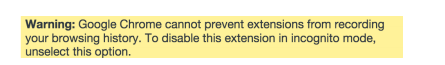 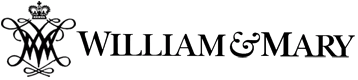 Testing private browsing
Goal: employ a systematic way to identify and support the features/components that persist data during a browsing session
Environment:feasible with a small code base and in a slow development cycle
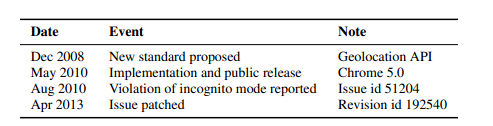 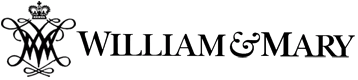 Overview
Research Problem
Existing Problem and Motivation
Major research
Uverifier
Ucognito
Evaluation
Conclusion
Quiz
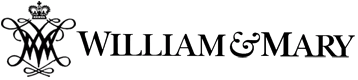 Uverifier: Privacy Violation Detector
Three major components:
• a script-based driver that drives a browsing session
• a system call tracer
• an analyzer

Test:
• To test stealthiness goal, we run one private session (A) only.
• To test freshness goal, we run one public session (A) and one private session (B) consecutively.
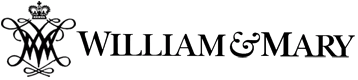 Privacy Violations
OCSP cache
PNaCl translation cache
Nvidia’s OpenGL cache
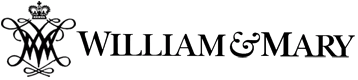 Ucognito
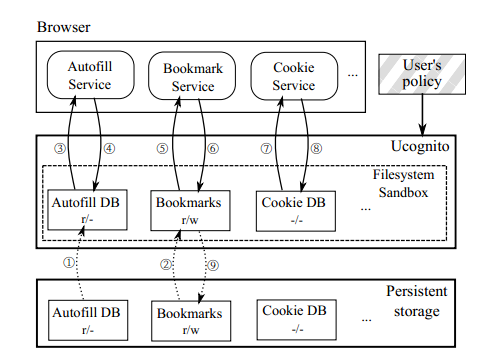 Filesystem sandboxing
Policy system kicks in at two points
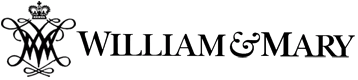 Policy System
• CLEAN: create an empty file to prevent file-copying from the original user profile to the private profile

• COPY: copy a file or sub-directory to the private profile from existing user profile, to employ existing settings

• WRITE: allow data to be written back to the user profile after the session closes
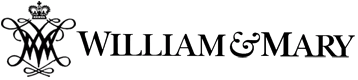 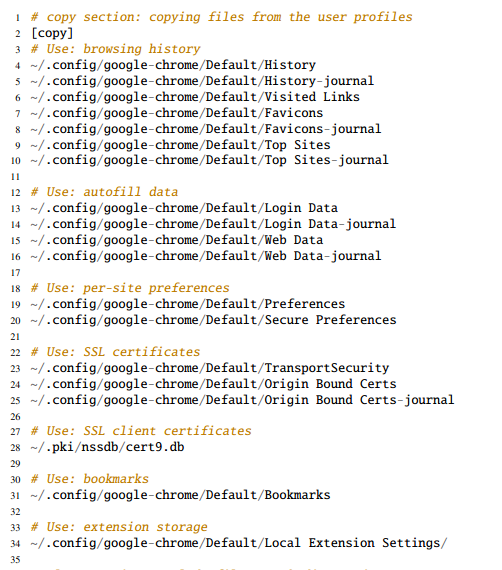 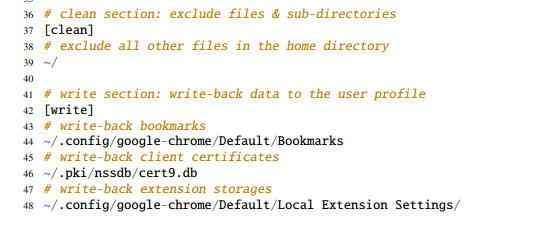 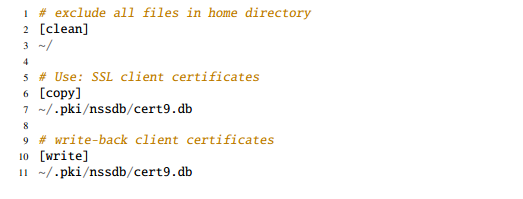 private mode of Google Chrome
guest mode of Google Chrome
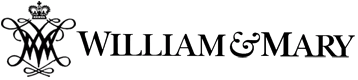 IMPLEMENTATION
Sandboxing Layer

System call hooking:
	Placed hooks on 50 system calls
Containing file access:
	rewrite the path argument on each system call entrance
first argument (path) is on /home/user/.config
rewrite the path to
/tmp/ucognito-pid/home/user/.config
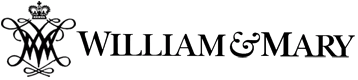 UI Layer
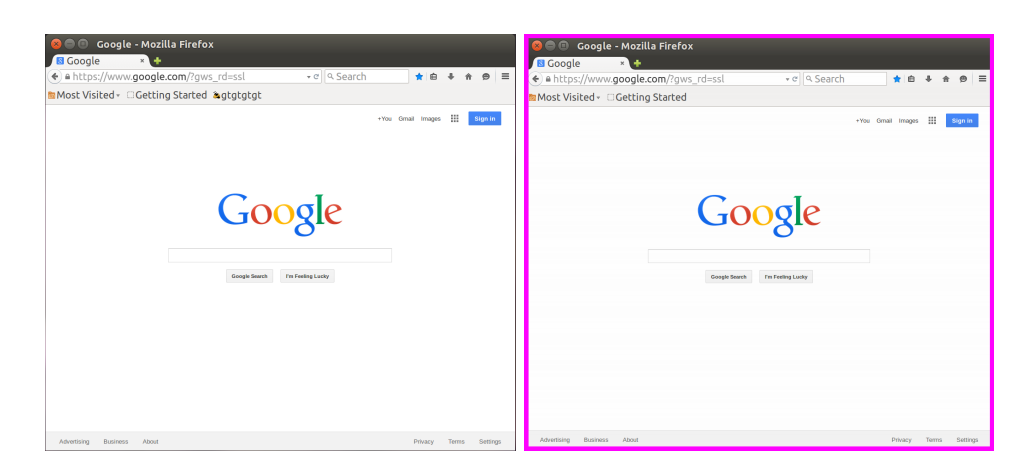 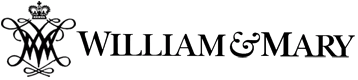 Launching a Private Mode
Example: Google Chrome web browser
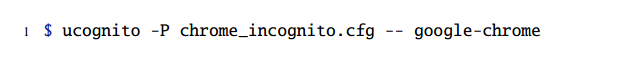 Whole procedure:
1. Initialization phase
2. Browser starting phase
3. Browsing phase
4. Cleaning phase
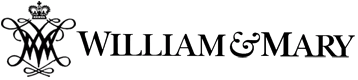 Overview
Research Problem
Existing Problem and Motivation
Major research
Uverifier
Ucognito
Evaluation
Conclusion
Quiz
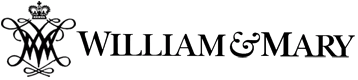 Evaluation
What are the use cases for UCOGNITO?

2. How flexible and general is UCOGNITO’s policy in implementing private browsing schemes of popular browsers?

3. How much is the performance overheads?
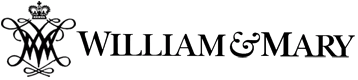 Preventing Privacy Violations
OCSP cache
PNaCl translation cache
Nvidia’s OpenGL cache
UCOGNITO is able to mitigate all these privacy violation cases
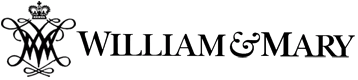 Supporting Add-ons
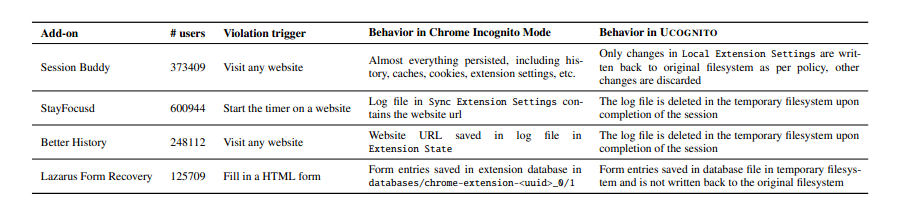 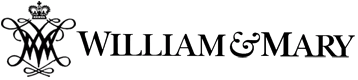 Policy Flexibility
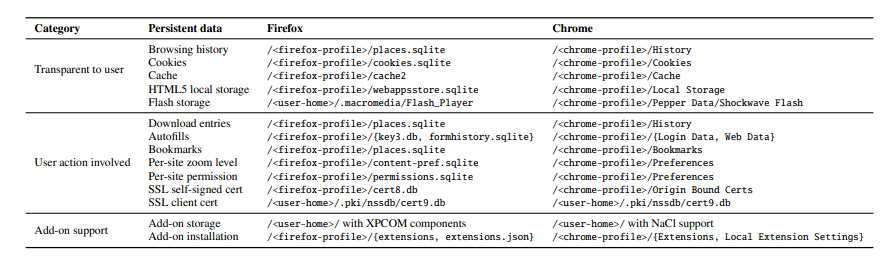 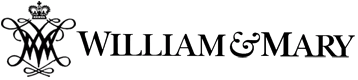 Browsing Performance
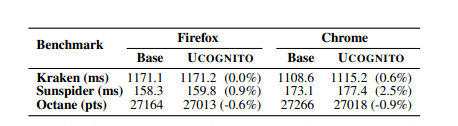 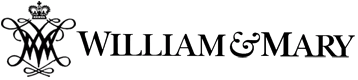 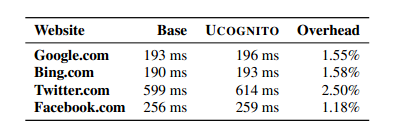 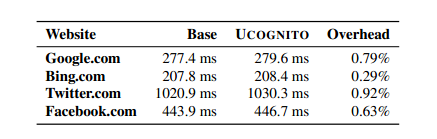 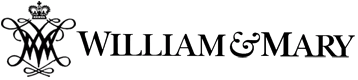 Overview
Research Problem
Existing Problem and Motivation
Major research
Uverifier
Ucognito
Evaluation
Conclusion
Quiz
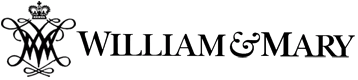 CONCLUSION
Problem:
Private browsing is not implemented consistently and correctly in major browsers

Contribution:
Uverifier
Ucognito
	Stop all known privacy leaks
	Overhead (1-2.5%)

Limitation:
Only applied to Chrome and FireFox
UCOGNITO on Linux
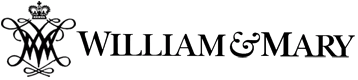 Overview
Research Problem
Existing Problem and Motivation
Major research
Uverifier
Ucognito
Evaluation
Conclusion
Quiz
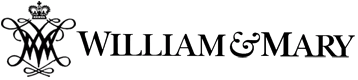 Quiz
Q1:What is the most important thing(goal) of privacy browsing?

Q2:Why Ucognito doesn’t require to changing of browsers and system kernel?

Q3:When we use CLEAN policy, what shall we do if a path is specified as CLEAN?
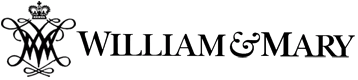 Thank you!